Модуль 3. Ресурсное обеспечение уроков и внеурочных мероприятий, направленных на повышение осведомленности учащихся ОУ о признаках инсульта,  инфаркта и необходимости своевременно вызывать скорую помощь.
Интернет-ресурсы
http://profilaktika.tomsk.ru
http://www.takzdorovo.ru
http://stop-insult.ru
http://profilaktika.tomsk.ru
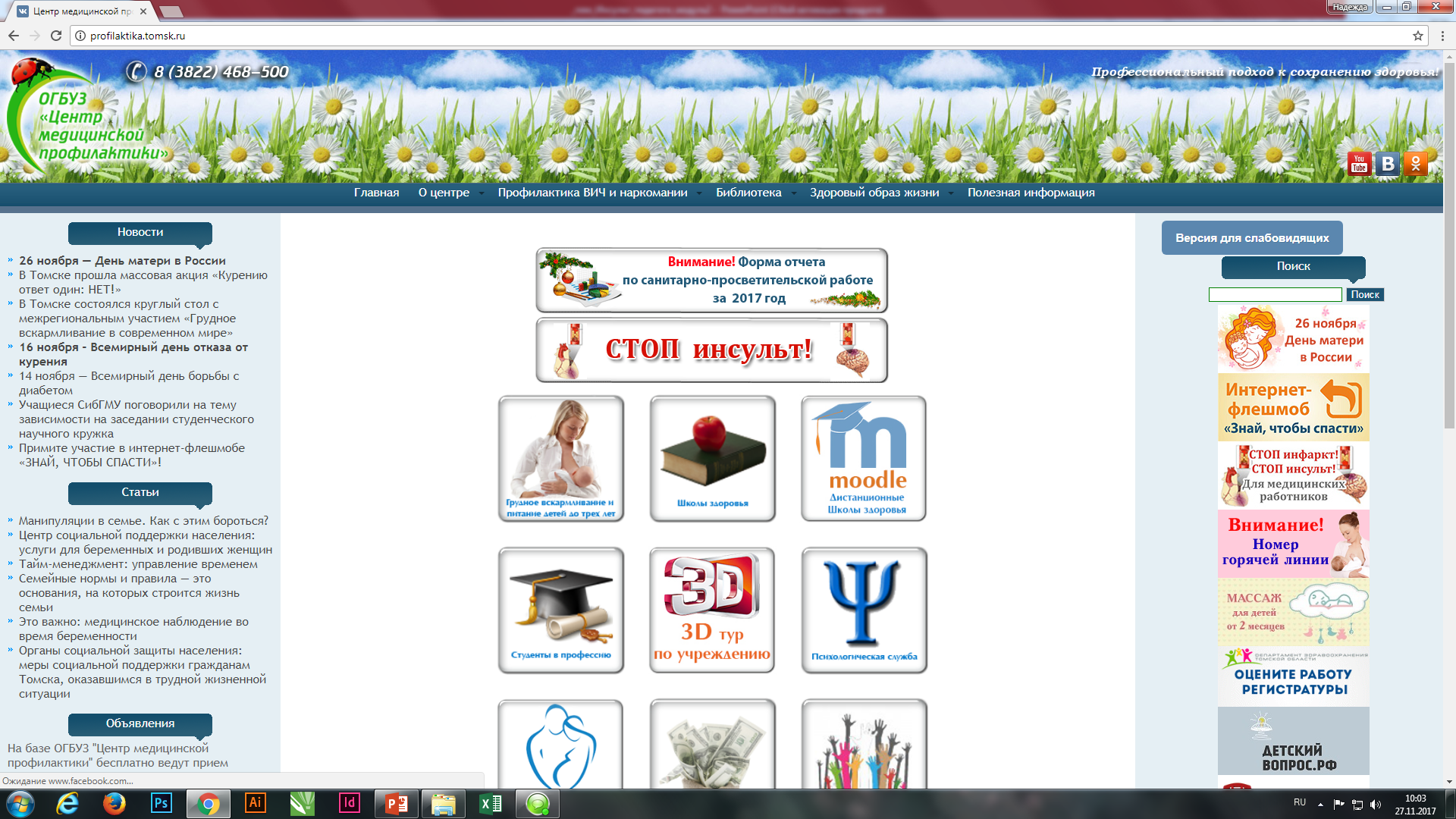 http://www.takzdorovo.ru
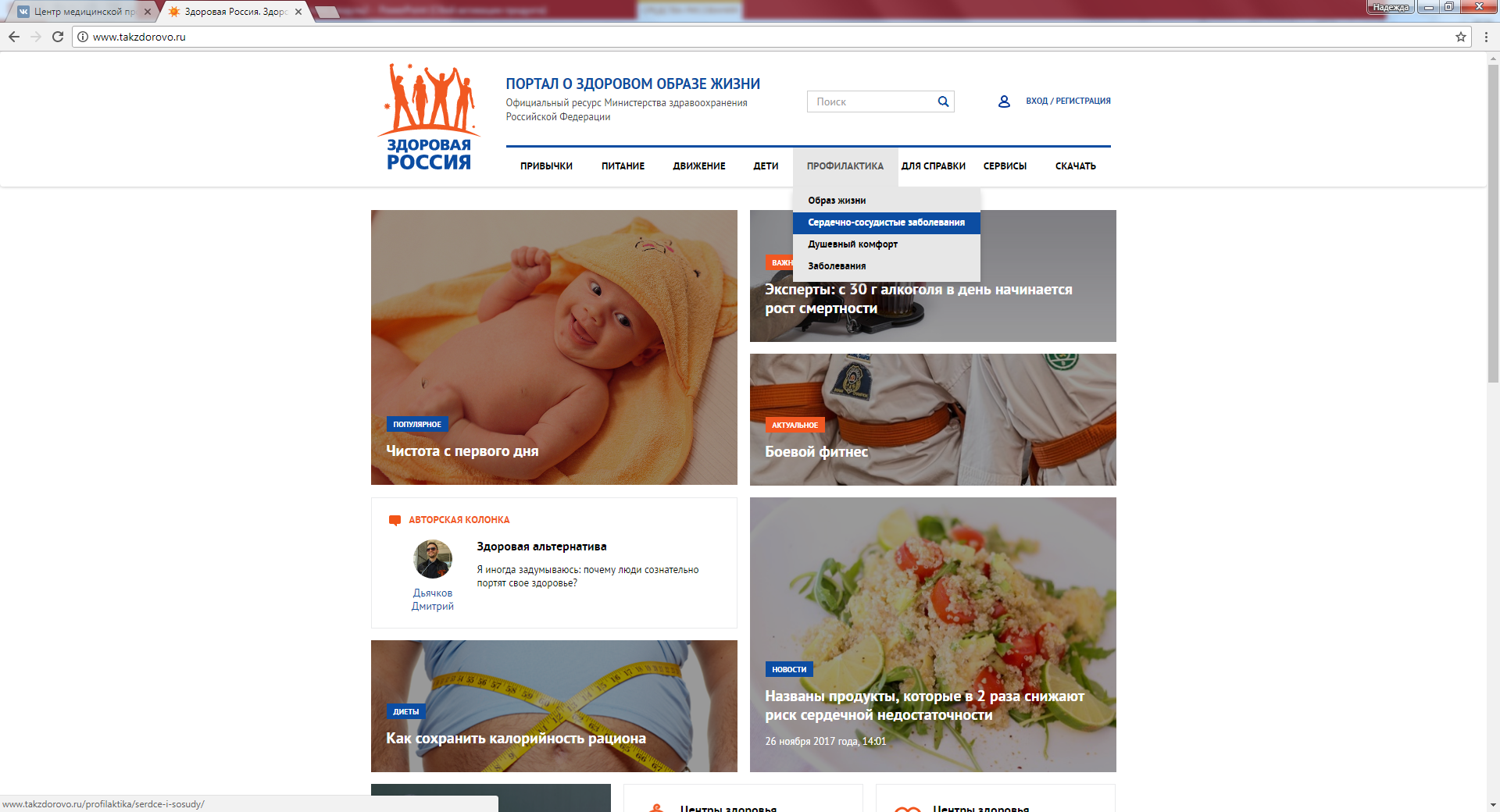 http://www.takzdorovo.ru/profilaktika/serdce-i-sosudy/
http://stop-insult.ru
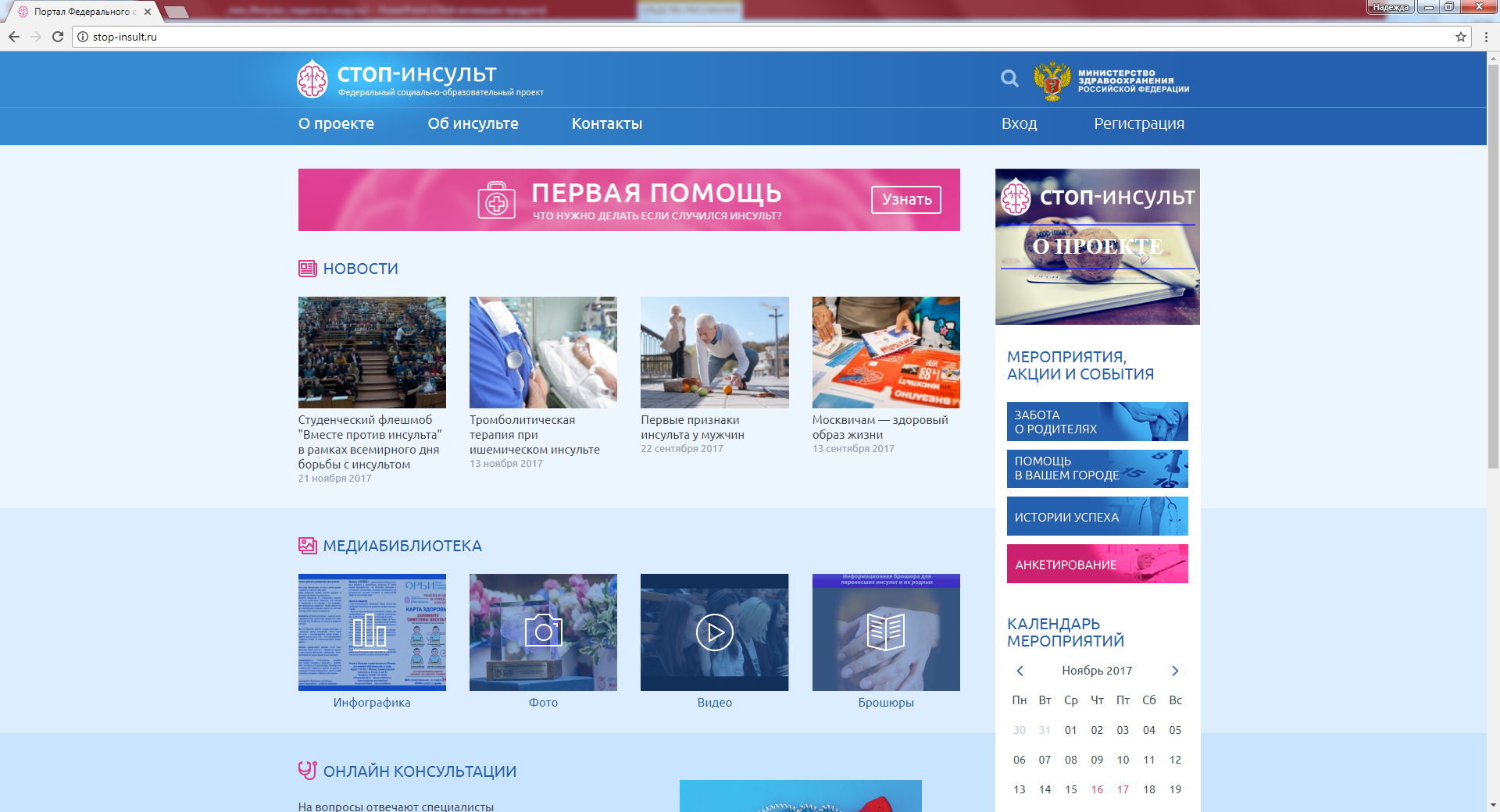 http://stop-insult.ru/media/video
Ролики
О признаках  инсульта и необходимости своевременно вызвать скорую помощь.
Призывающие оказать помощь на улице (не проходите мимо).
Ролики о признаках инсульта и необходимости своевременно вызывать скорую помощь
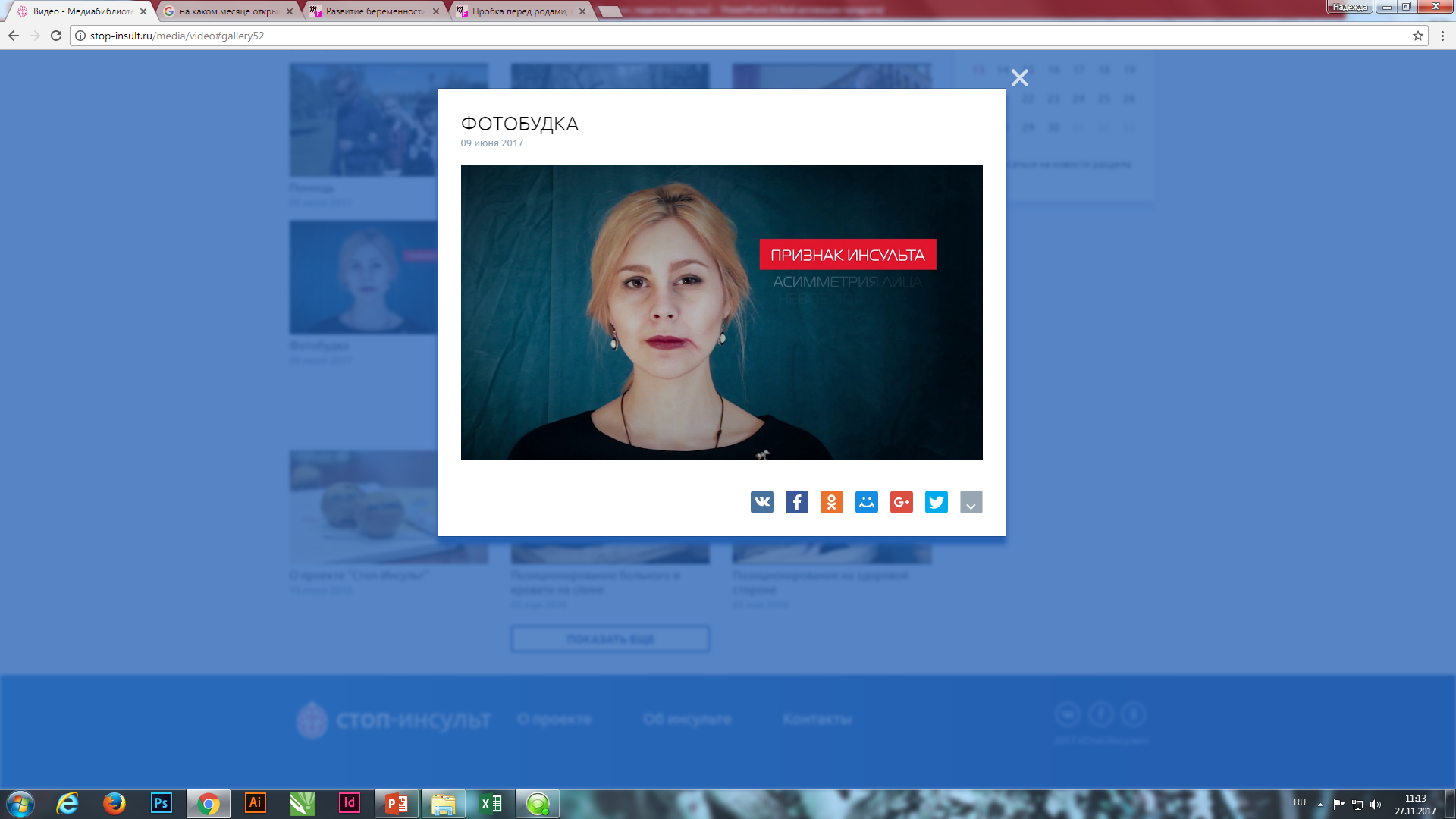 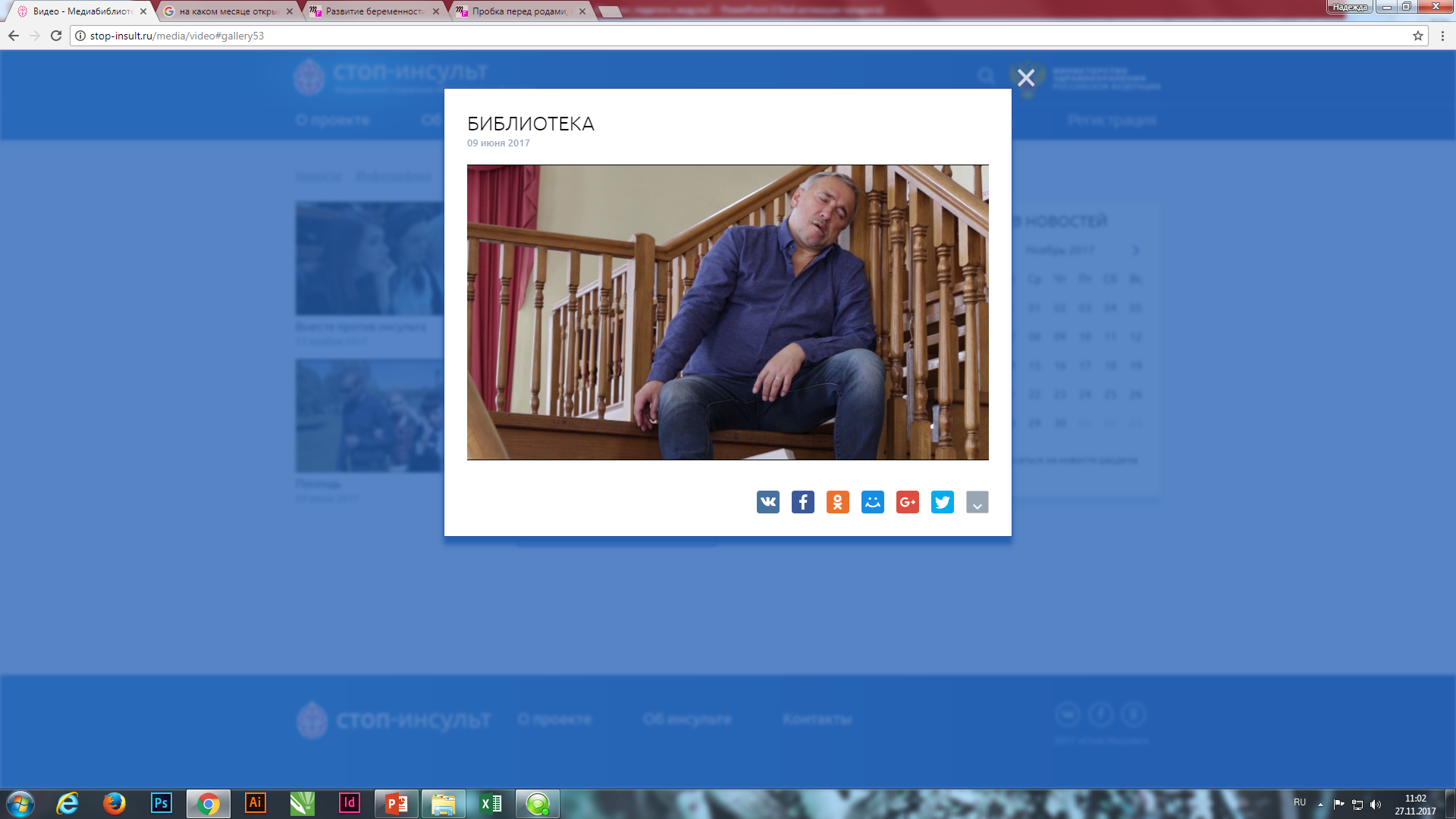 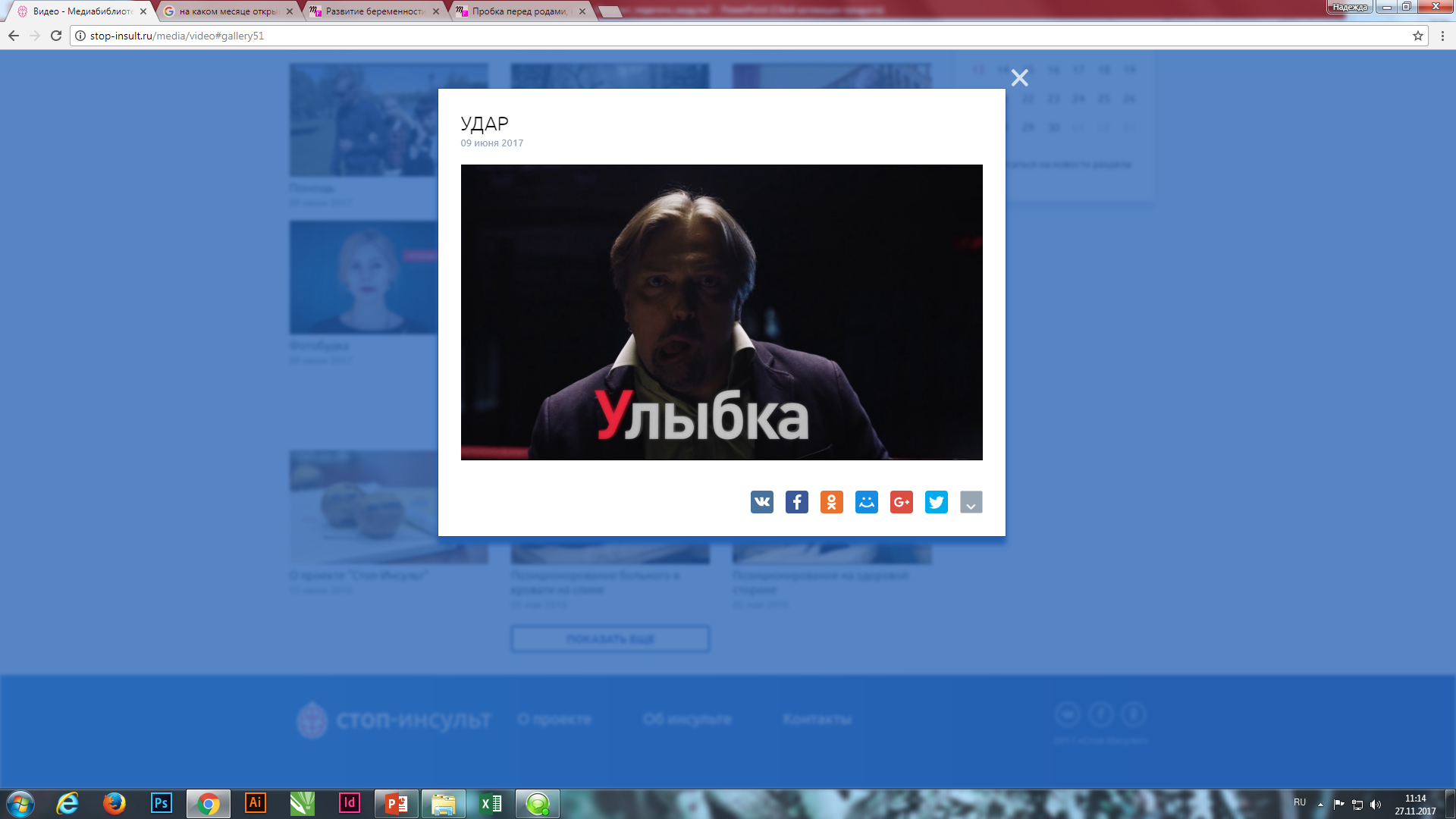 КАК РАСПОЗНАТЬ ИНСУЛЬТ
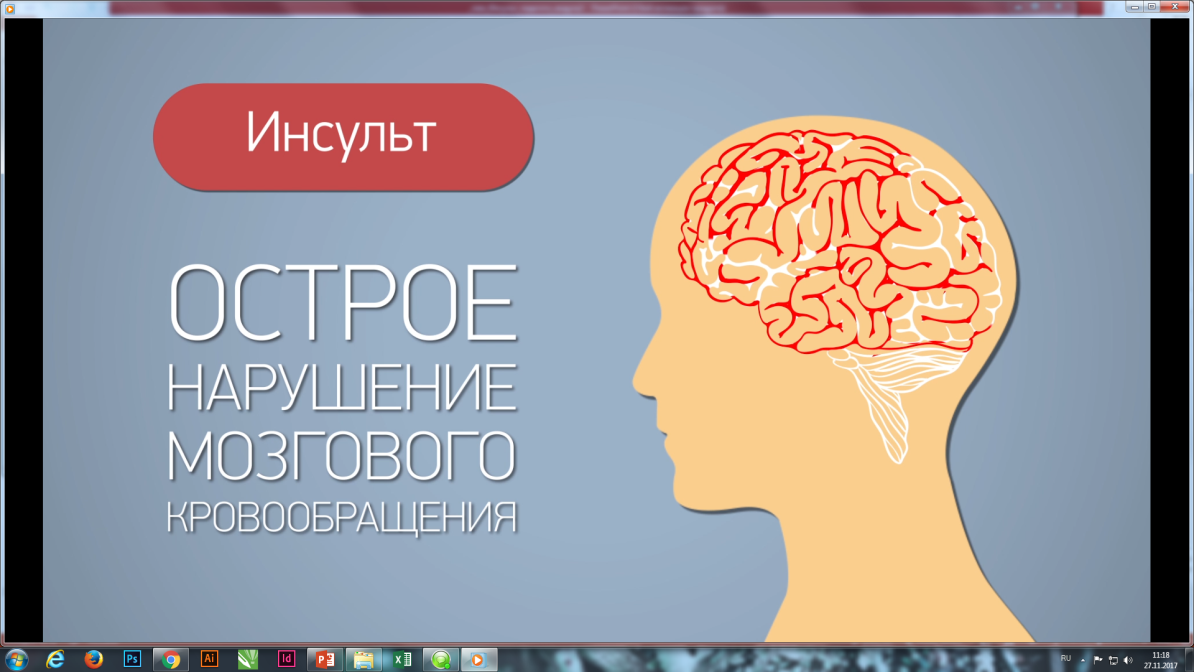 Ролики, призывающие оказать помощь на улице (не проходите мимо)
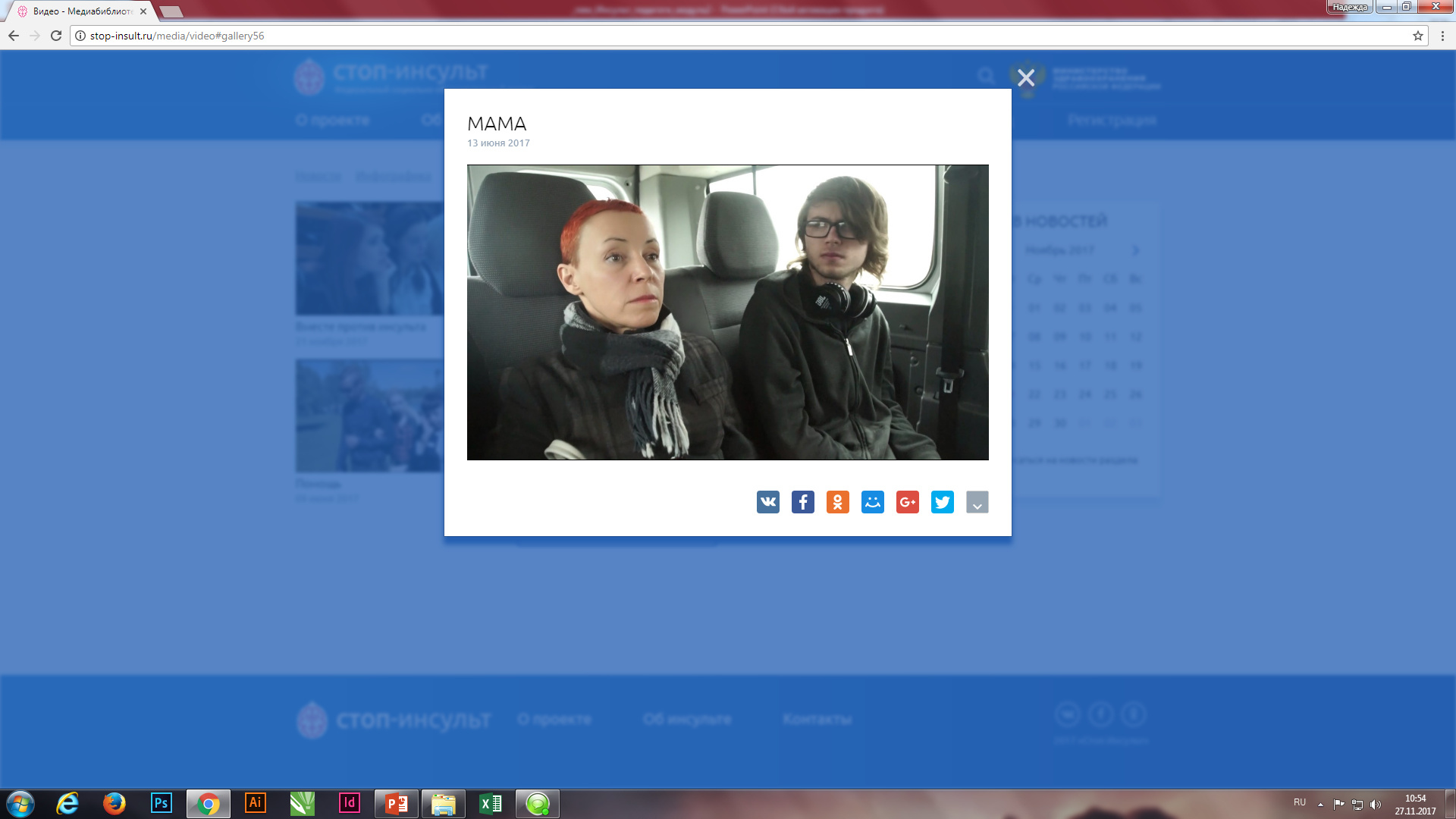 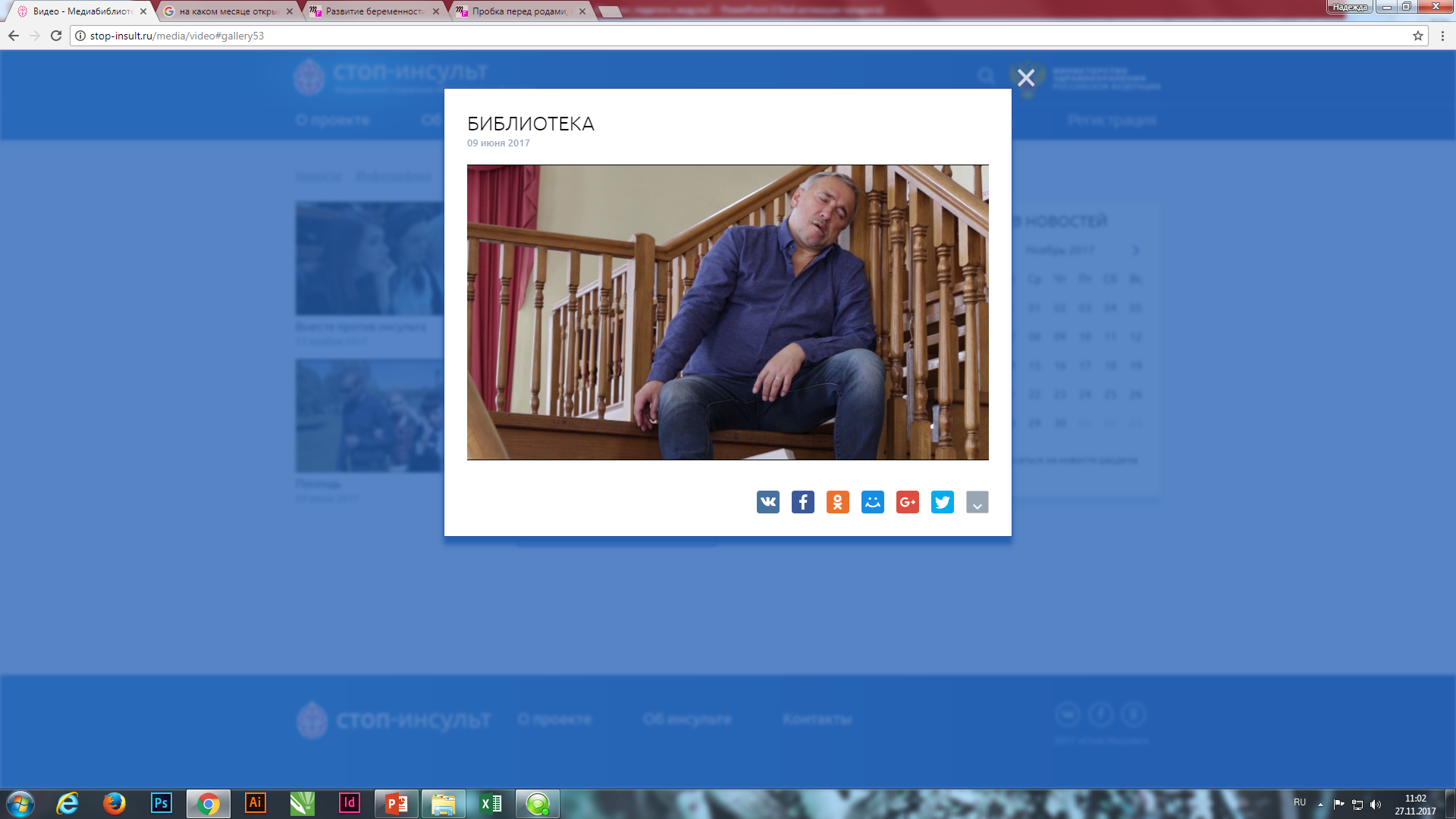 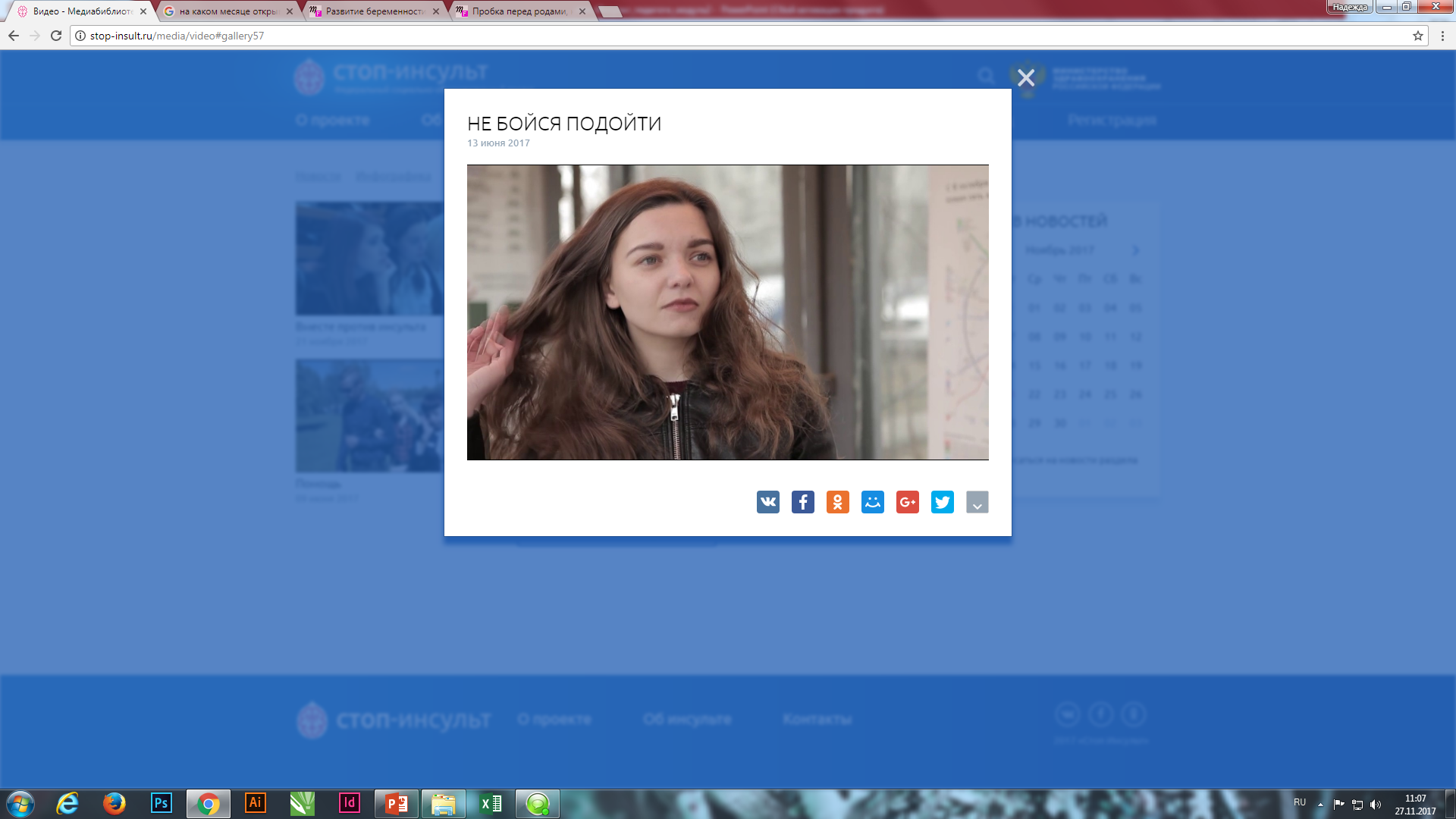 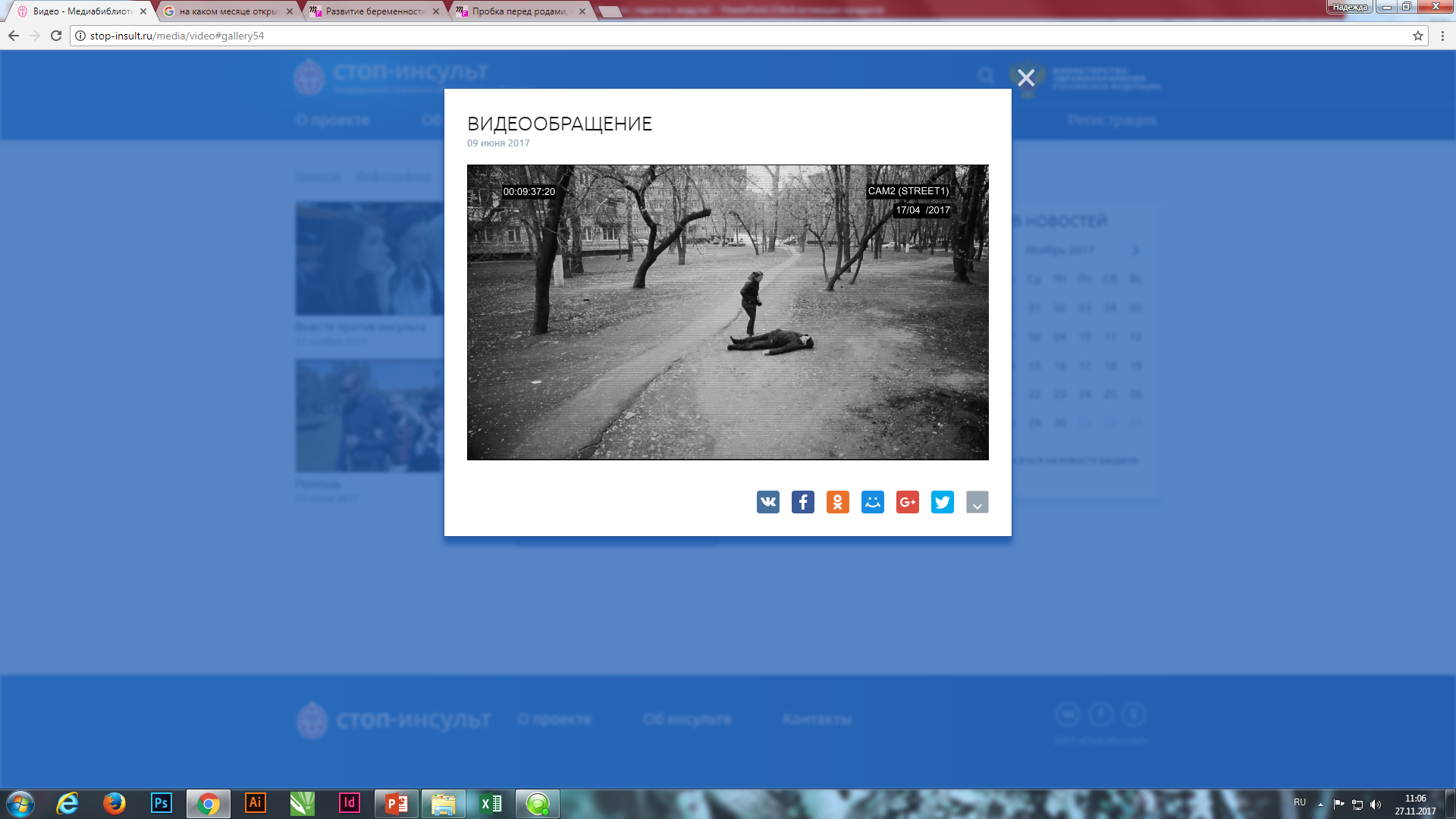 Ролики для проката на плазменных панелях
КАК РАСПОЗНАТЬ ИНФАРКТ И ИНСУЛЬТ?
КАК РАСПОЗНАТЬ ИНСУЛЬТ
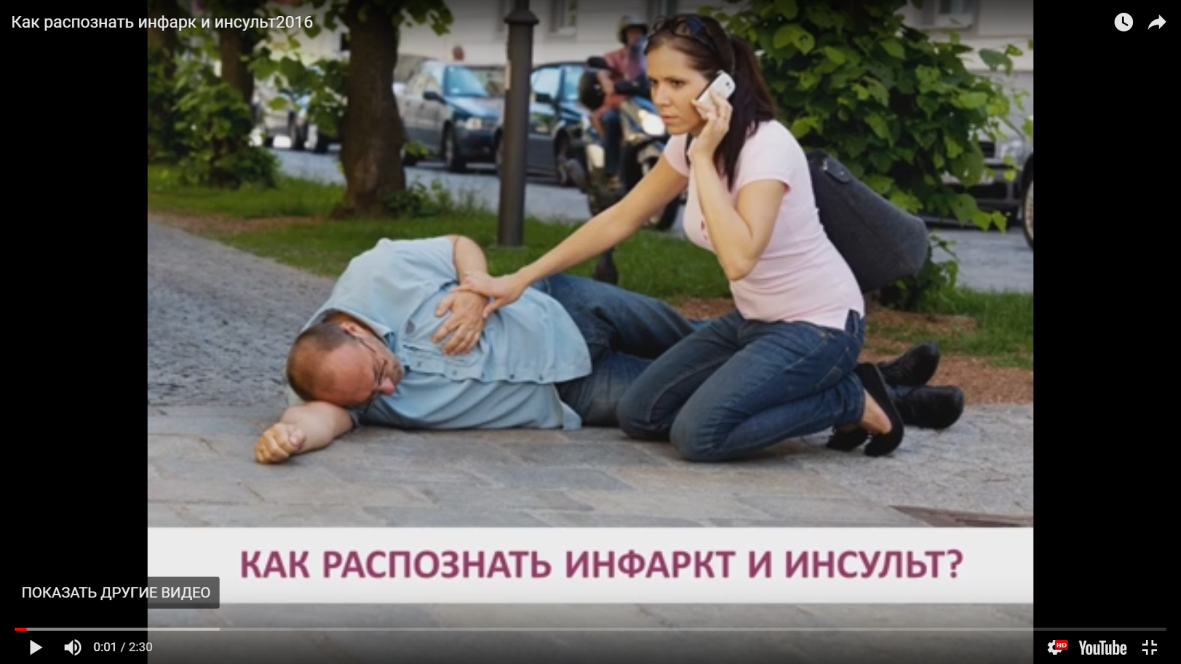 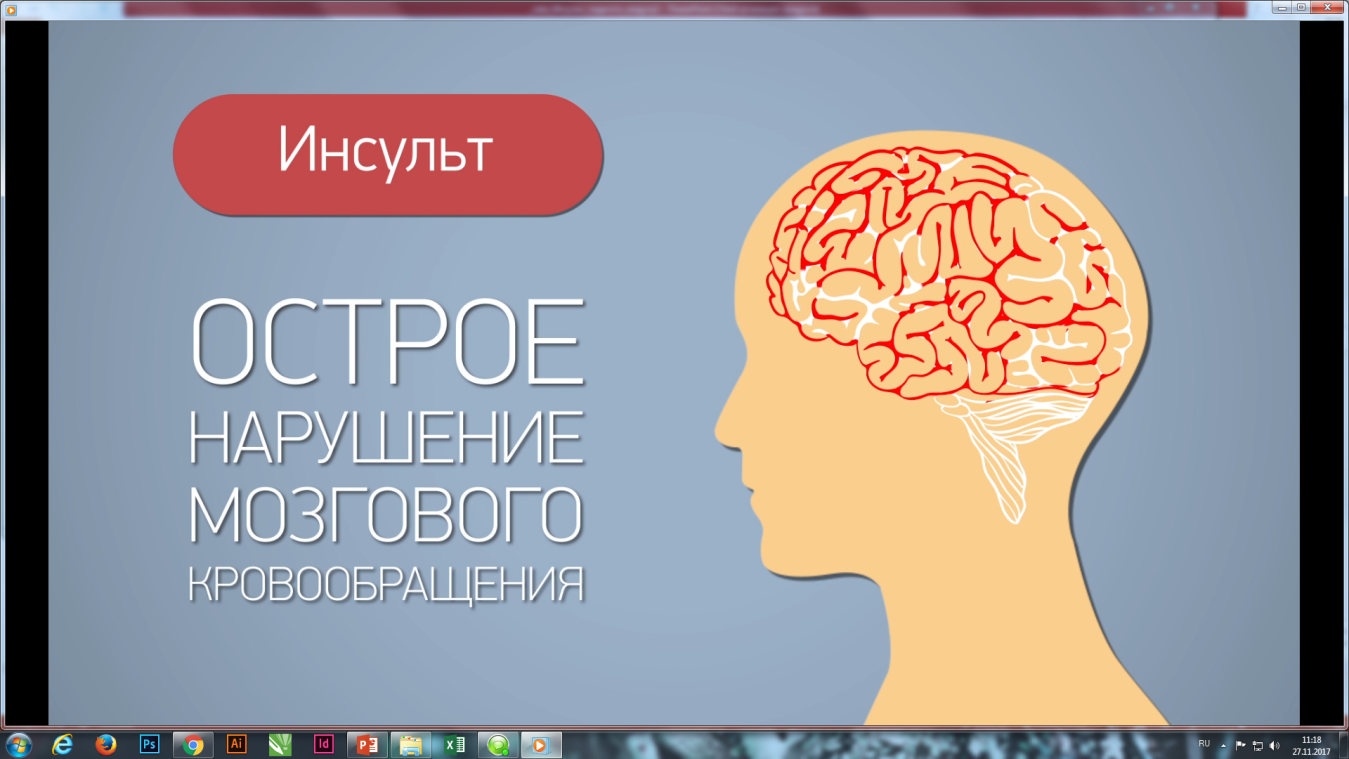 Политики у которых был инсульт
Князь Галицкий - Владимир Ярославич (1151 – 1199)
Великая княгини Мария  Всеволожская 
Борис Федорович Годунов (1552 – 1605)
Екатерина II Алексе́евна Вели́кая  (1729 – 1796)
Франклин Рузвельт (1882 – 1945)
Уинстон  Черчилль  (1874 – 1965)
Иосиф Сталин (1878 – 1953)
Карл Маркс (1818 – 1883)
Владимир Ленин (1870 – 1924)
Ричард Никсон (1913 – 1994)
Маргарет Тэтчер (1925 – 2013)
Ислам Каримов (1938 – 2016)
Композиторы и кинорежиссеры у которых был  инсульт
Иоганн Себастьян Бах (1685 – 1750)
Модест Петрович Мусоргский (1839 – 1881) 
Кристоф Виллибальд фон Глюк (1714 – 1787) 
Федери́ко Фелли́ни (1920 – 1993)
Писатели  у которых был  инсульт
Вальтер Скотт (1771 – 1832) 
Фредерик Стендаль (настоящее имя и фамилия Анри Мари Бейль) (1783 – 1842)
Чарльз Диккенс (1812 – 1870)
Актеры советского и российского кино, у которых был инсульт
Андрей Миронов (1941-1987). 
Виталий Соломин (1941- 2002) 
Игорь Старыгин (1946-2009) 
Алексей Николаевич Грибов (1902 — 1977)
Готлиб Михайлович Ронинсон (1916 — 1991)
Андрей Николаевич Болтнев (1946 — 1995) 
Владимир Николаевич Смирнов (1942 — 2000)
Николай Николаевич Ерёменко  (1949 — 2001) 
Раднэр Зинятович Муратов (1928 — 2004)
Юрий Дмитриевич Саранцев (1928 — 2005)
Николай Николаевич Трофимов (1920 — 2005)
Вадим Викторович Захарченко (1929 — 2007)
Весник Евгений Яковлевич (1923 -2009) 
Лев Иванович Борисов (1933 — 2011)
Сергей Александрович Подгорный (1954 — 2011) 
Владимир Павлович Басов (1923 — 1987) 
Савелий Викторович Крамаров (1934 — 1995)
Леонид Владимирович Харитонов (1930 — 1987)  
Борислав Николаевич Брондуков (1938 — 2004)
Российские музыканты,у которых был инсульт
Александр Кондрашкин (1956-1999)
Михей (Сергей Евгеньевич Крутиков) (1970-2002)
Наталия Медведева (1956-2003)
Павел Литвинов (1959-2005)
Константин Кримец (1939-2008)
Святослав Задерий (1960-2011)
 Михаил Зуев (1953- 2011) 
 Эдуард Хиль (1934-2012)
Литературные произведения, в которых  у героев развился инсульт
Некрасов Н.А. – поэма «Кому на Руси жить хорошо» 
Л. Н. Толстой – роман «Война и мир» 
А. Дюма – роман «Граф Монте-Кристо» 
У. Шекспир – трагедия «Генрих IV»  
И.С. Шмелев – роман «Лето господне»  
А.П. Чехова – рассказ «О бренности»  
М.А. Шолохов – роман «Поднятая целины» 
Ч. Диккенс – роман «Холодный дом»
Ролики о признаках инфаркта
ИНФАРКТ
КАК РАСПОЗНАТЬ ИНФАРКТ?
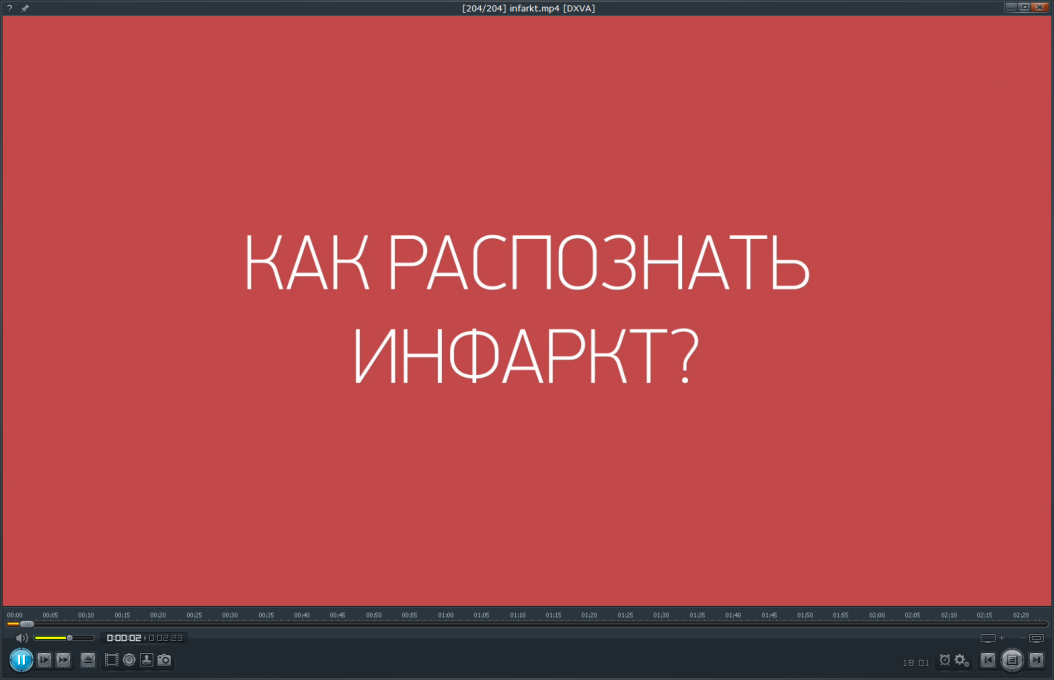 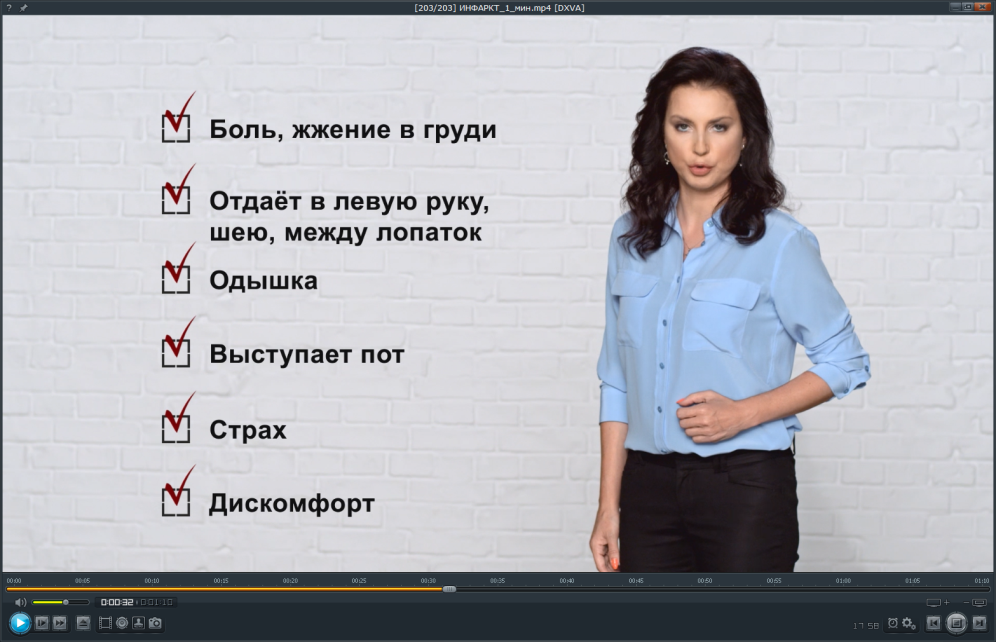 Политики, у которых был инфаркт миокарда
Слободан Милошевич (1941-2006)
Ким Чен Ир (1994-2011)
Нестор Карлос Киршнер Остоич (1950-2010)
Виктор Степанович Черномырдин (1938-2010) 
Павел VI (1897-1978)
Актеры театра и кино,  деятели искусства, ученые у которых был инфаркт
Илья Ильич Мечников (1845-1916) 
Анатолий Дмитриевич Папанов (1922-1987
Майя Михайловна Плисецкая (1925-2015) 
Иван Максимович Поддубный ( 1871-1949) 
Наталья Леонидовна Крачковская (1938-2016) 
Владислав Вацлавович Дворжецкий  (1939-1978) 
Николай Николаевич Рыбников (1930-1990) 
Юрий Шмильевич Айзеншпис (1945-2005)
Писатели, кинорежиссеры, поэты, певцы и композиторы, у которых был инфаркт
Александр Петрович Довженко (1894-1956)
Стэнли Кубрик (1928-1999) 
Роберт Иванович Рождественский (1932-1994) 
Фрэнсис Скотт Кей Фицджеральд (1896-1940) 
Иван Алексеевич Бунин (1870-1953) 
Николай Андреевич Римский-Корсаков (1844-1908) 
Людмила Георгиевна Зыкина (1929-2009) 
Яак Арнович Йоала (1950-2014)
Фрэнсис Альберт Синатра (1915-1998) 
Джо Дассен (1938-1980) 
Батырхан Камалович Шукенов (1962-2015) 
Валерий Владимирович Ободзинский (1942-1997)
Литературные произведения, в которых есть упоминание об инфаркте миокарда
Эмиля Золя - роман «Доктор Паскаль»  
Робер Мерль - роман «За стеклом»
Н. В. Думбадзе - роман «Закон вечности» 
А.А. Лиханов - повесть «Инфаркт миокарда»
Всемирные дни
29 сентября - Всемирный день сердца
21 октября - День борьбы с инсультом
13 ноября - День добра
11 февраля - Всемирный день больного
14 мая - Всемирный день борьбы с гипертонией
Спасибо 
за внимание!